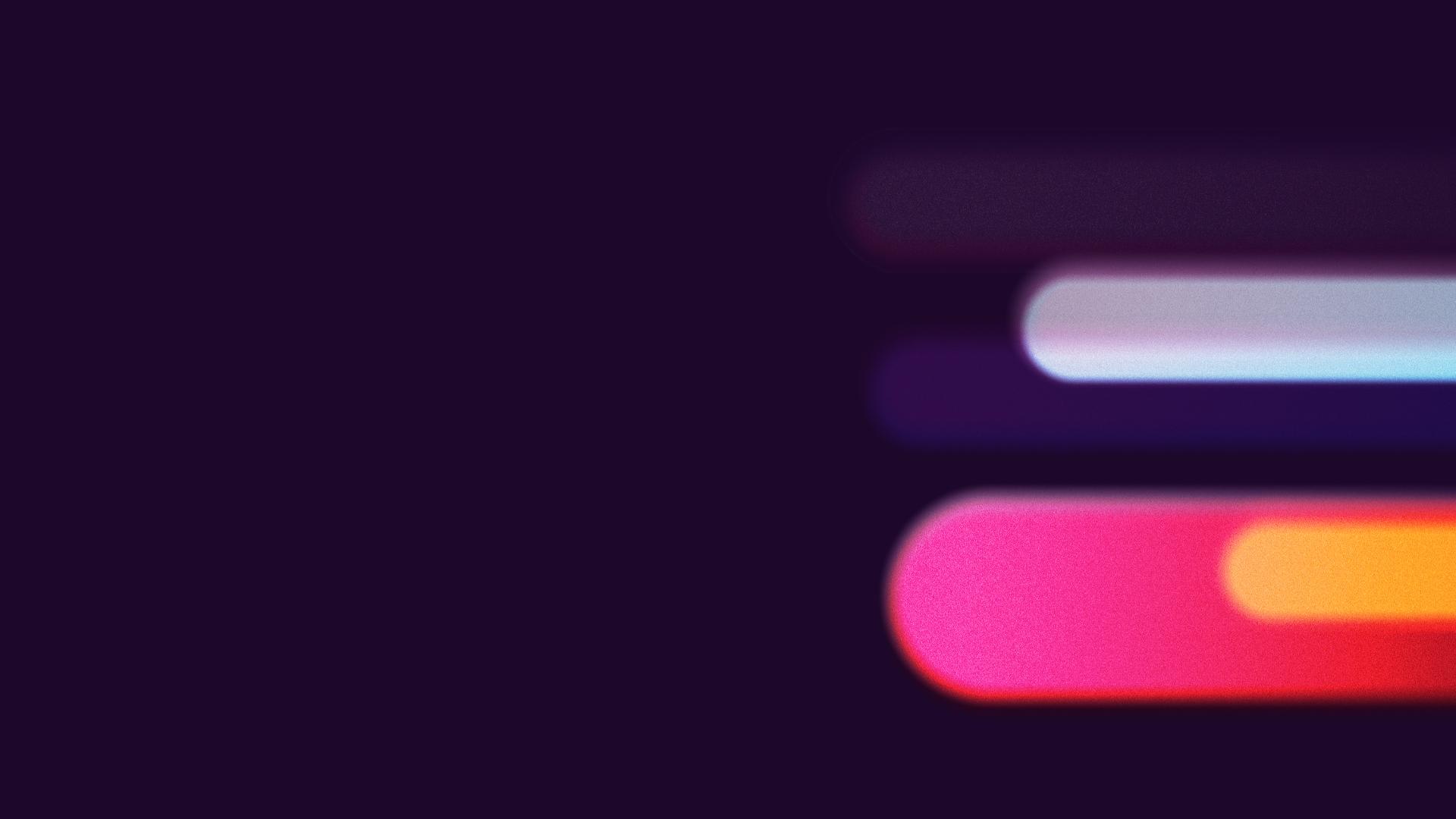 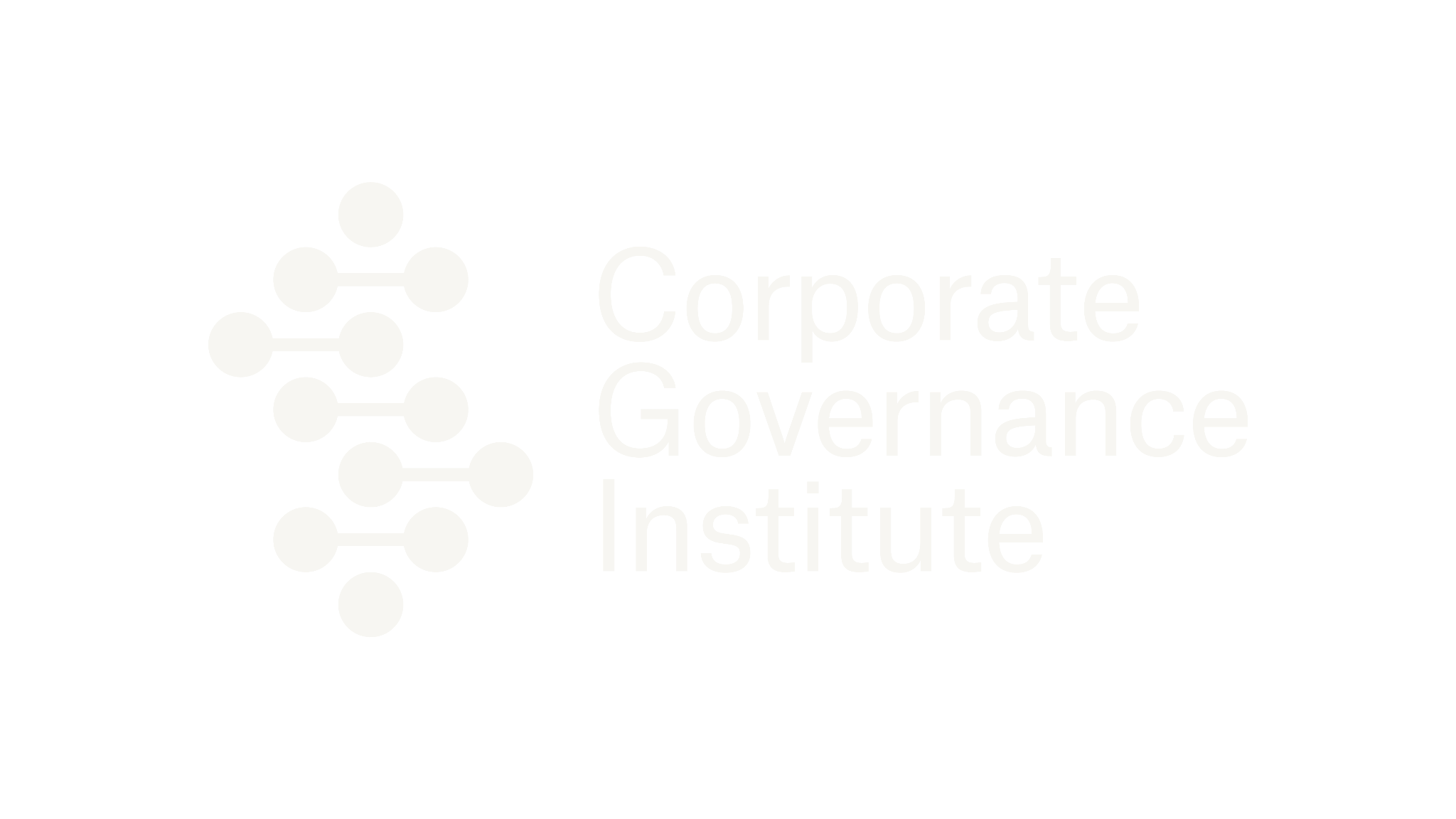 Ethics & Board Culture
Caitríona Somers
Lunch & Learn
1
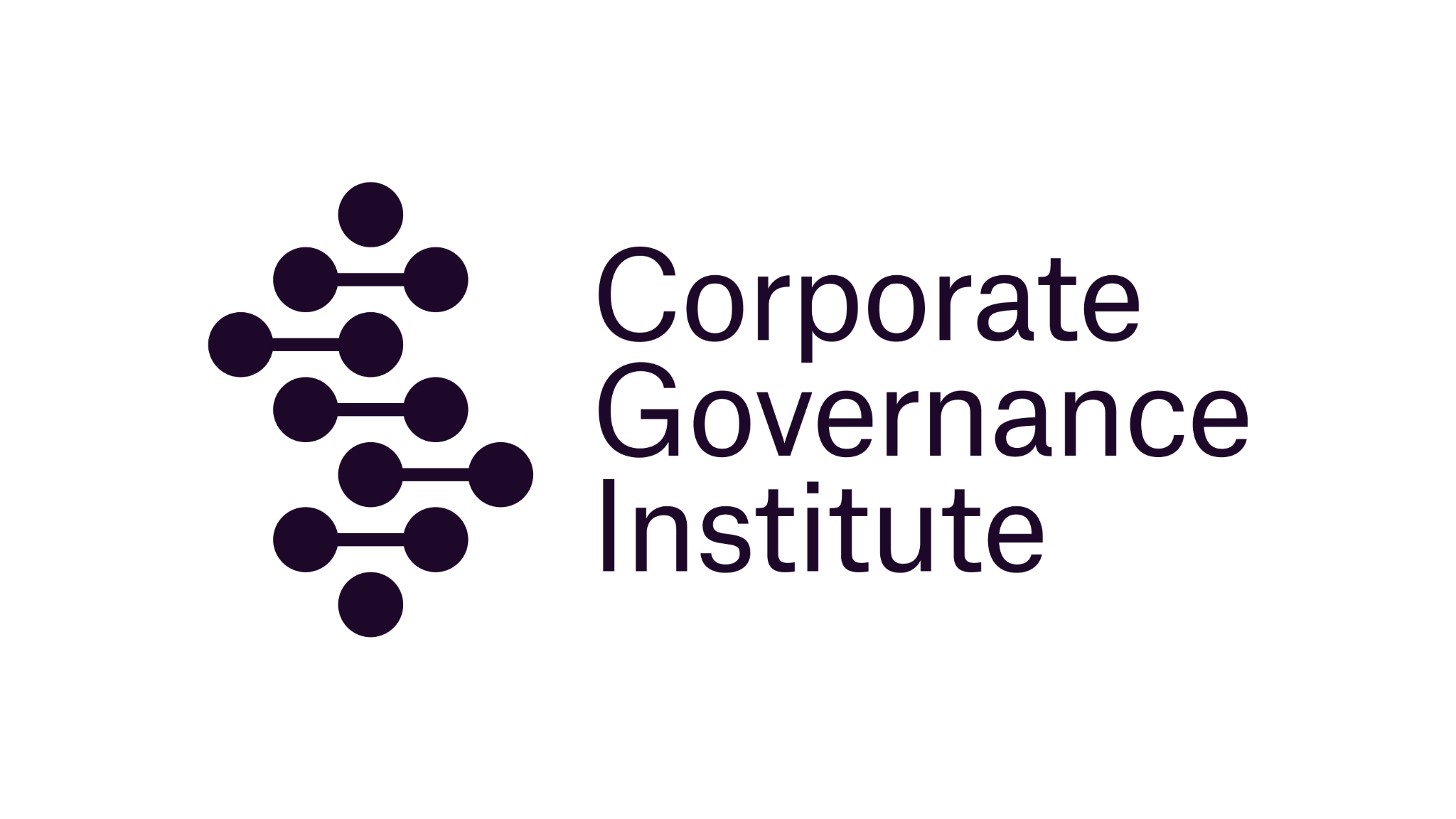 Discussion Today
Context
Board Responsibilities
Boards Role of Influence
Look to the Future
Questions
2
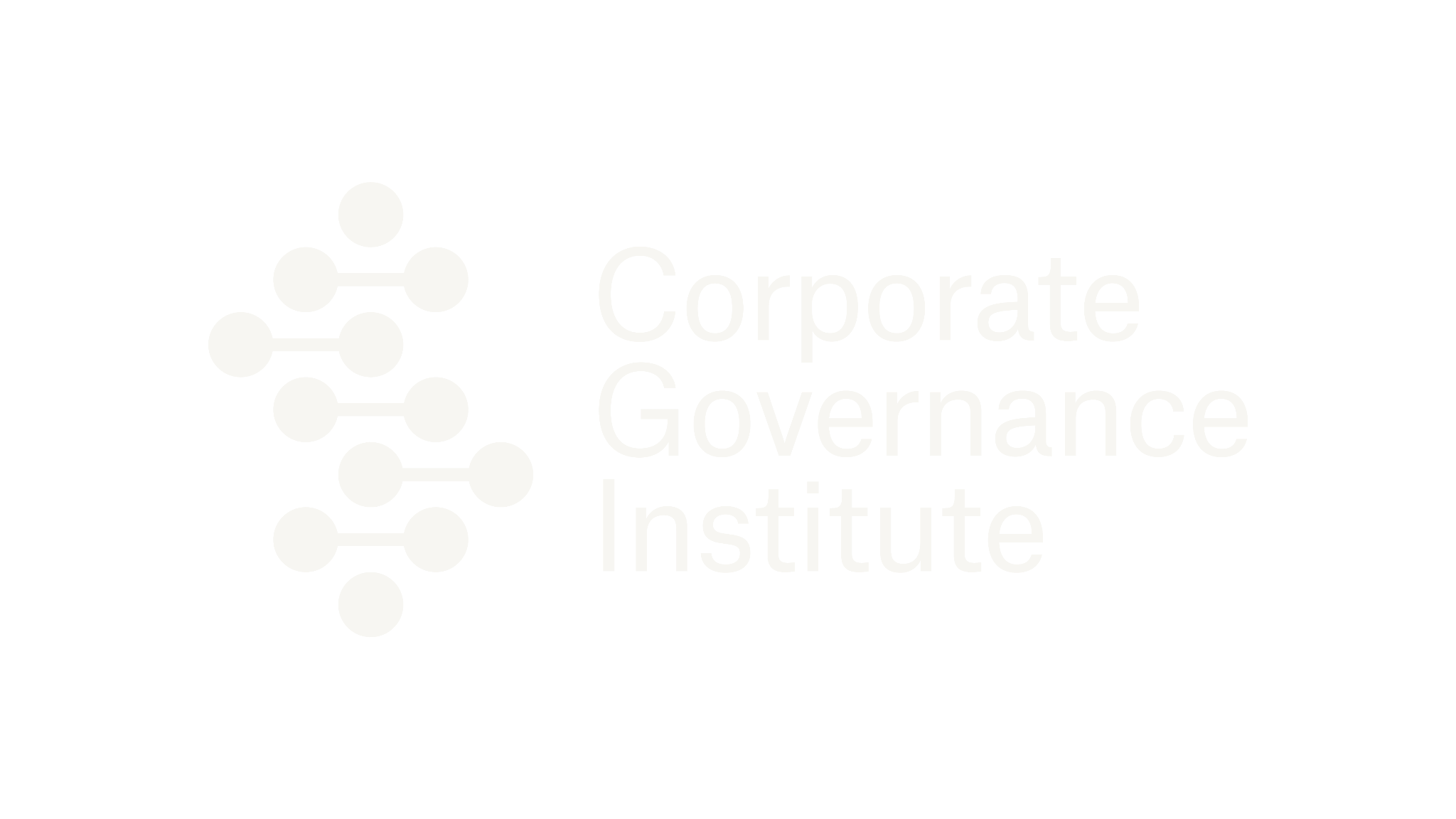 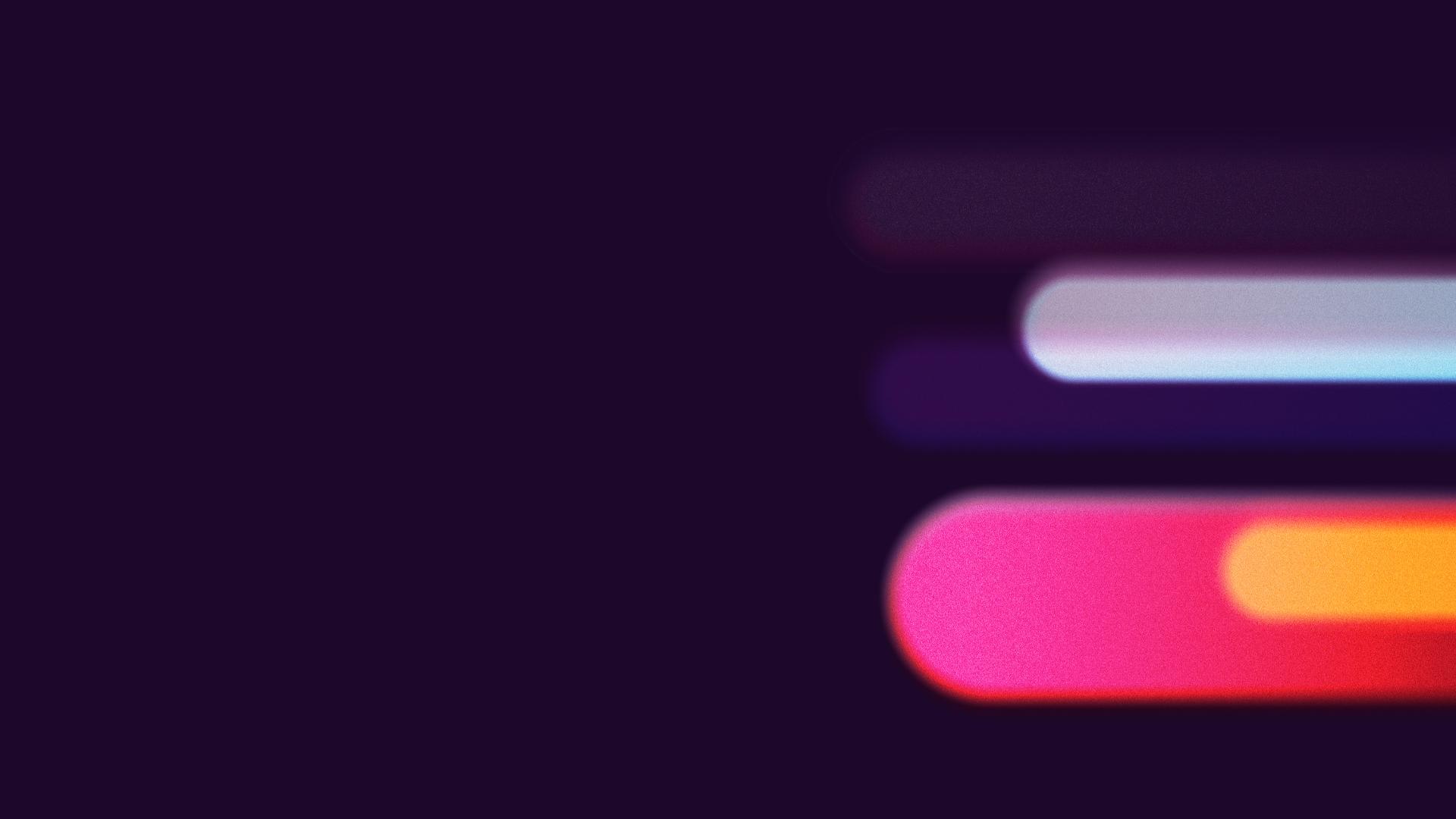 Context
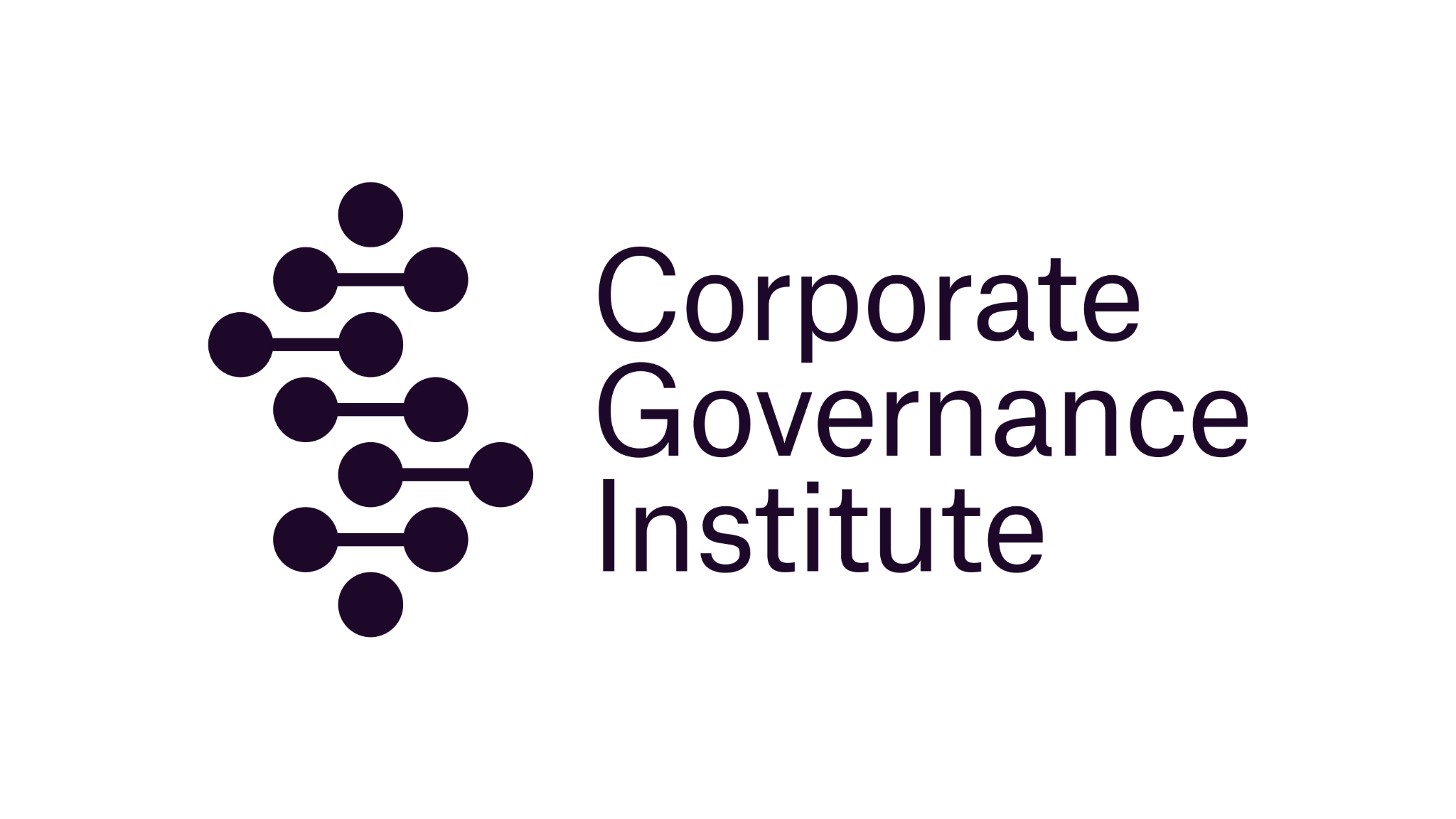 Ethics
Values
Good & Bad, Right & Wrong
Ethics in Business
Barriers to Ethical Behaviour
Ethical Principles
4
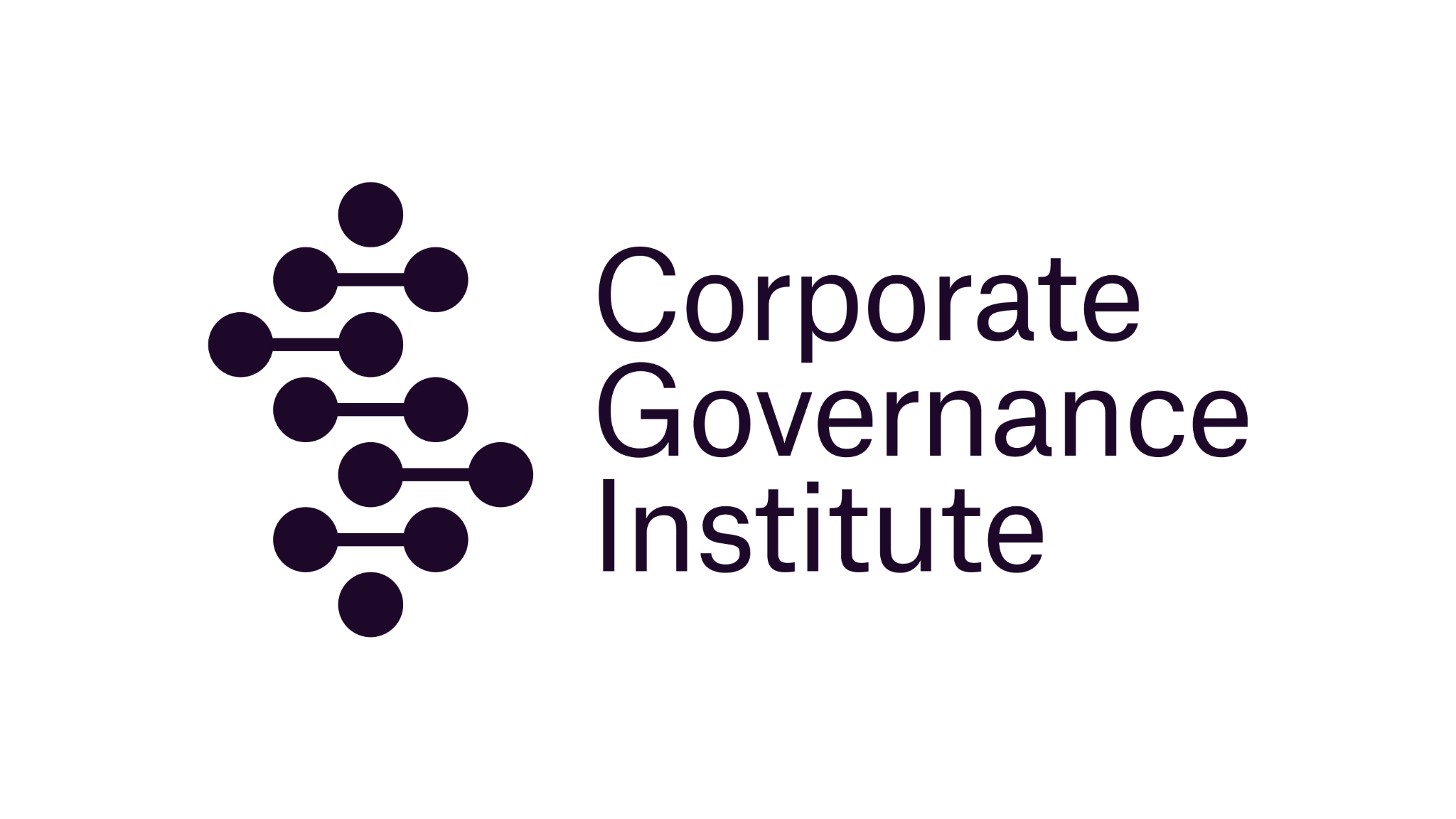 “What we take, how and when we make, what we waste, is in fact a question of ethics.”Yvon Chouinard, Founder Patagonia,
5
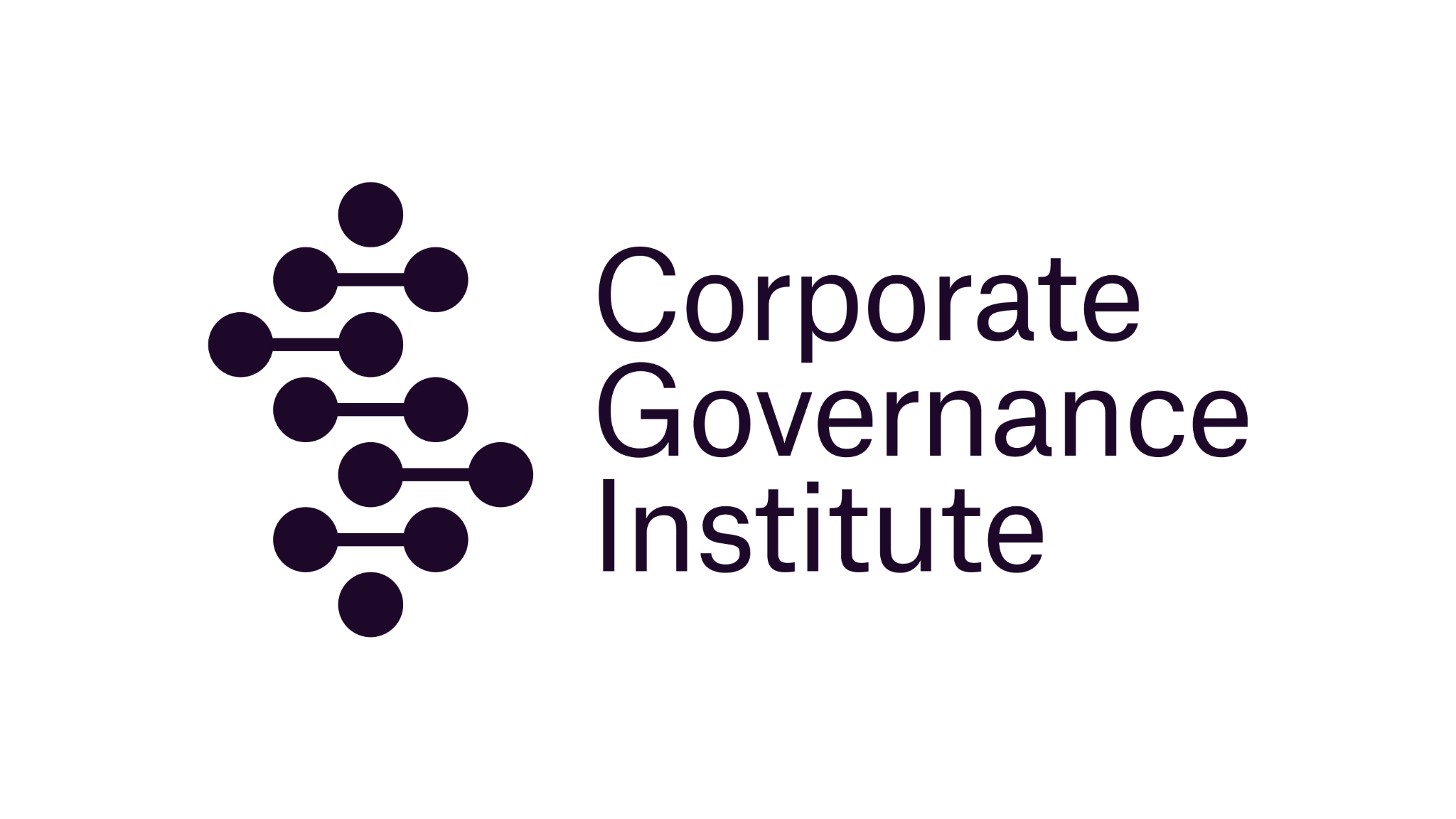 Culture
Culture is a pattern or system of beliefs, values and behavioural norms that come to be taken for granted
OR 
The Social Glue that binds an organisation together
OR
The underlying mindset of the organisation  that shapes and influences peoples attitudes and behaviours
OR
The way we do things around here
6
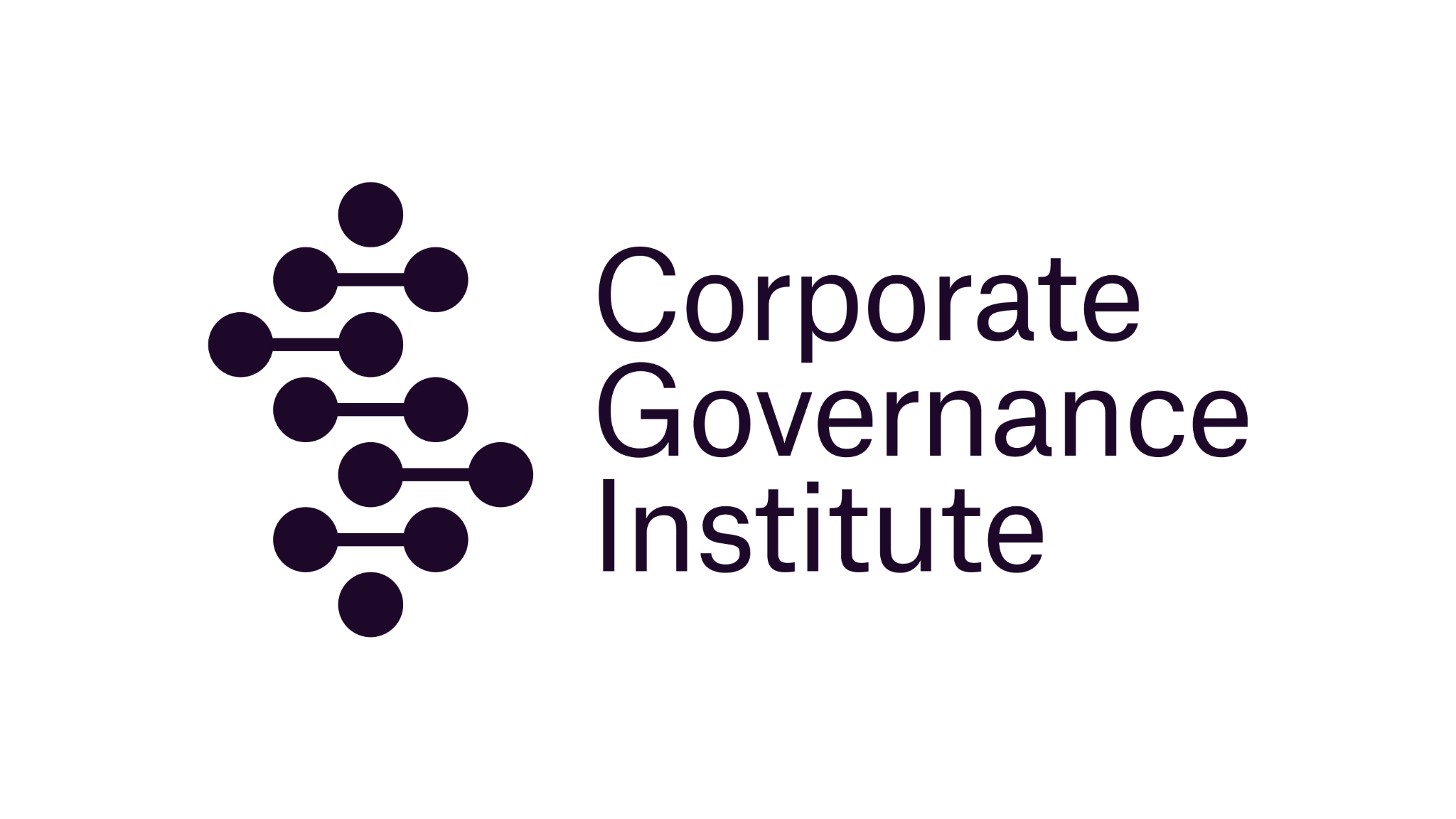 Board Culture
INFLUENCES ETHICAL PRATICES
Dynamics
Behaviours  & Conduct
Decision-making
Stakeholder outcomes
Organisational sustainability
7
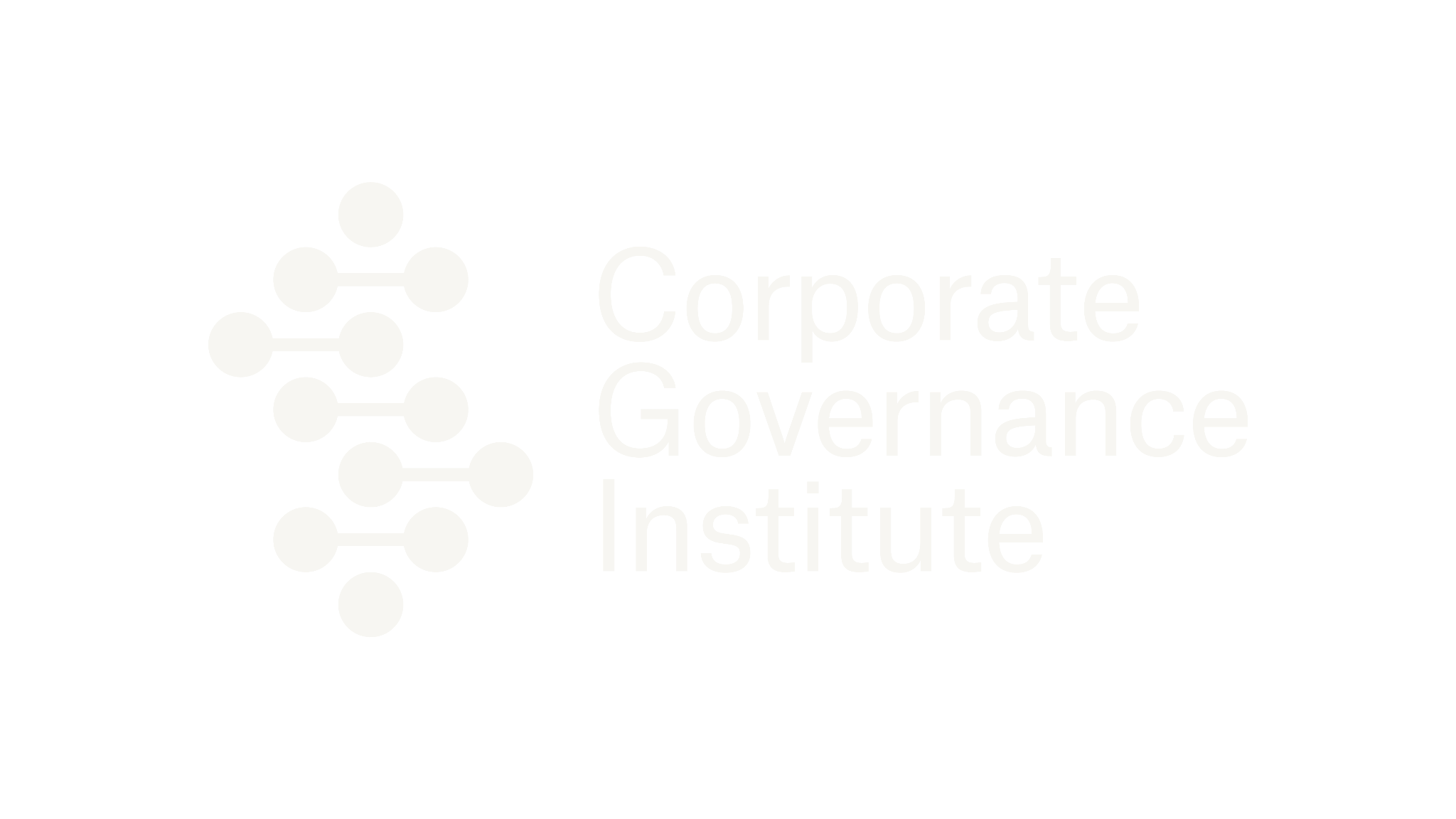 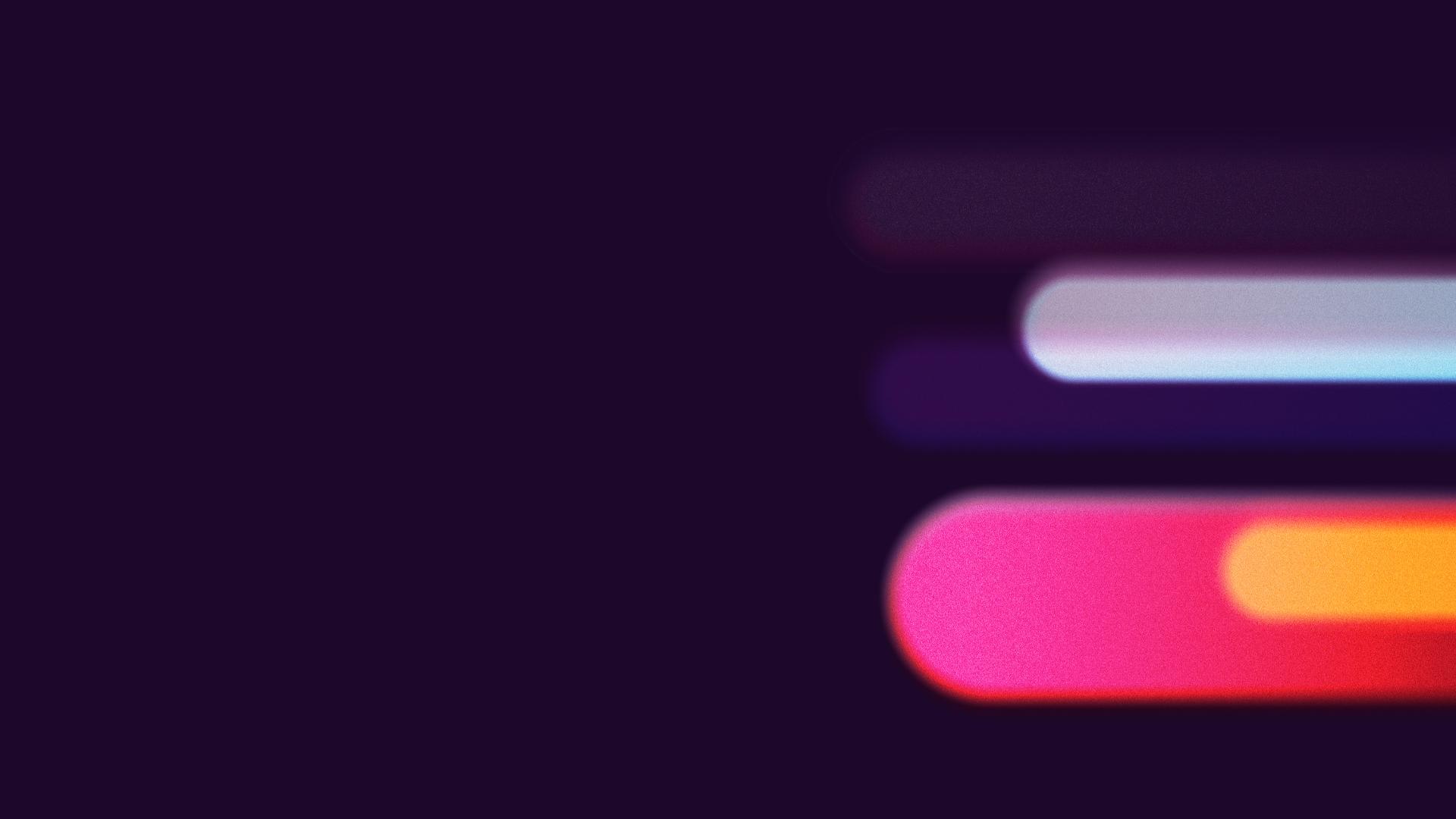 Board Responsibility
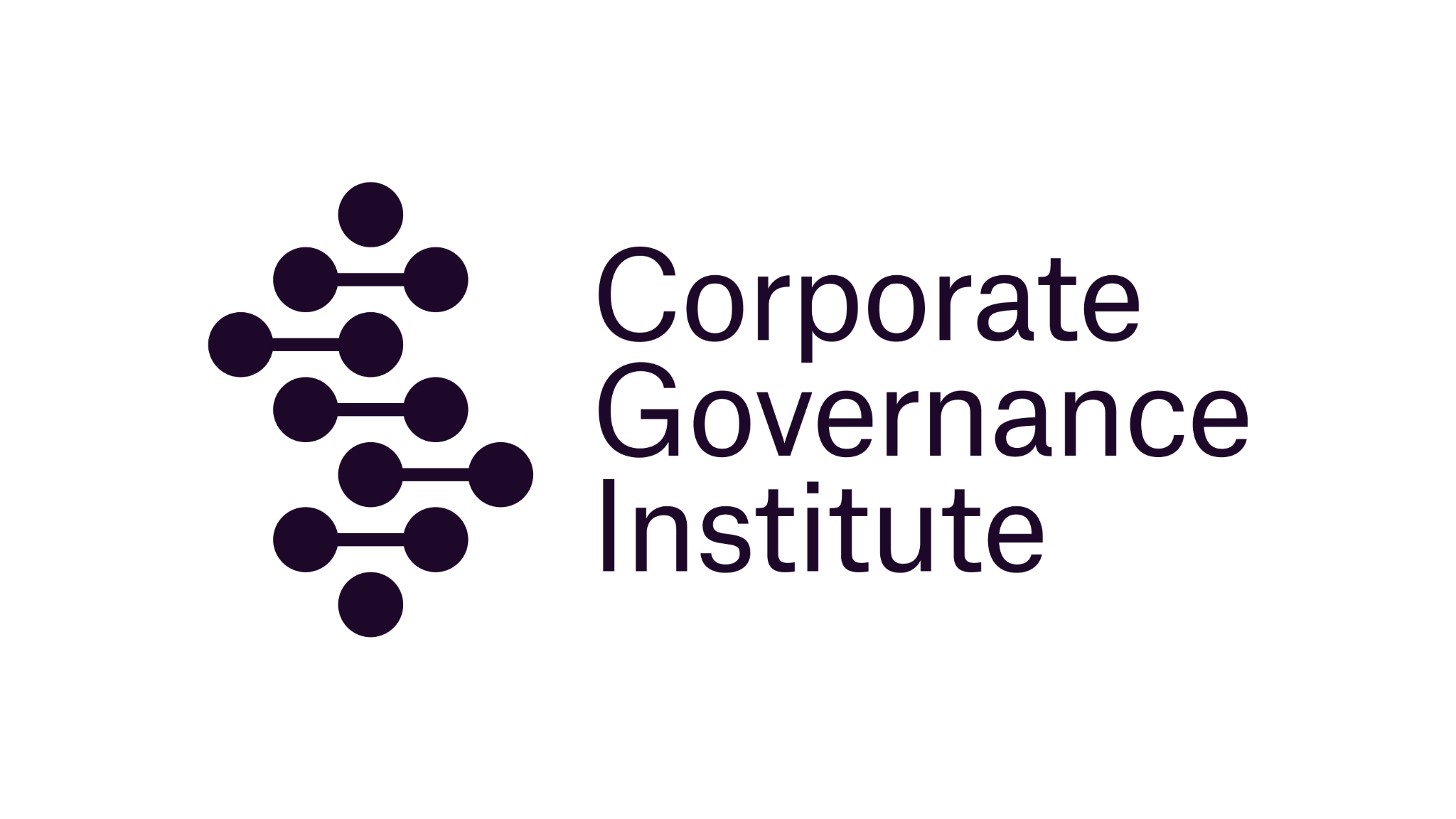 “One of the key roles for the board includes establishing the culture values and ethics of the company.”Financial Reporting Council July 2016
9
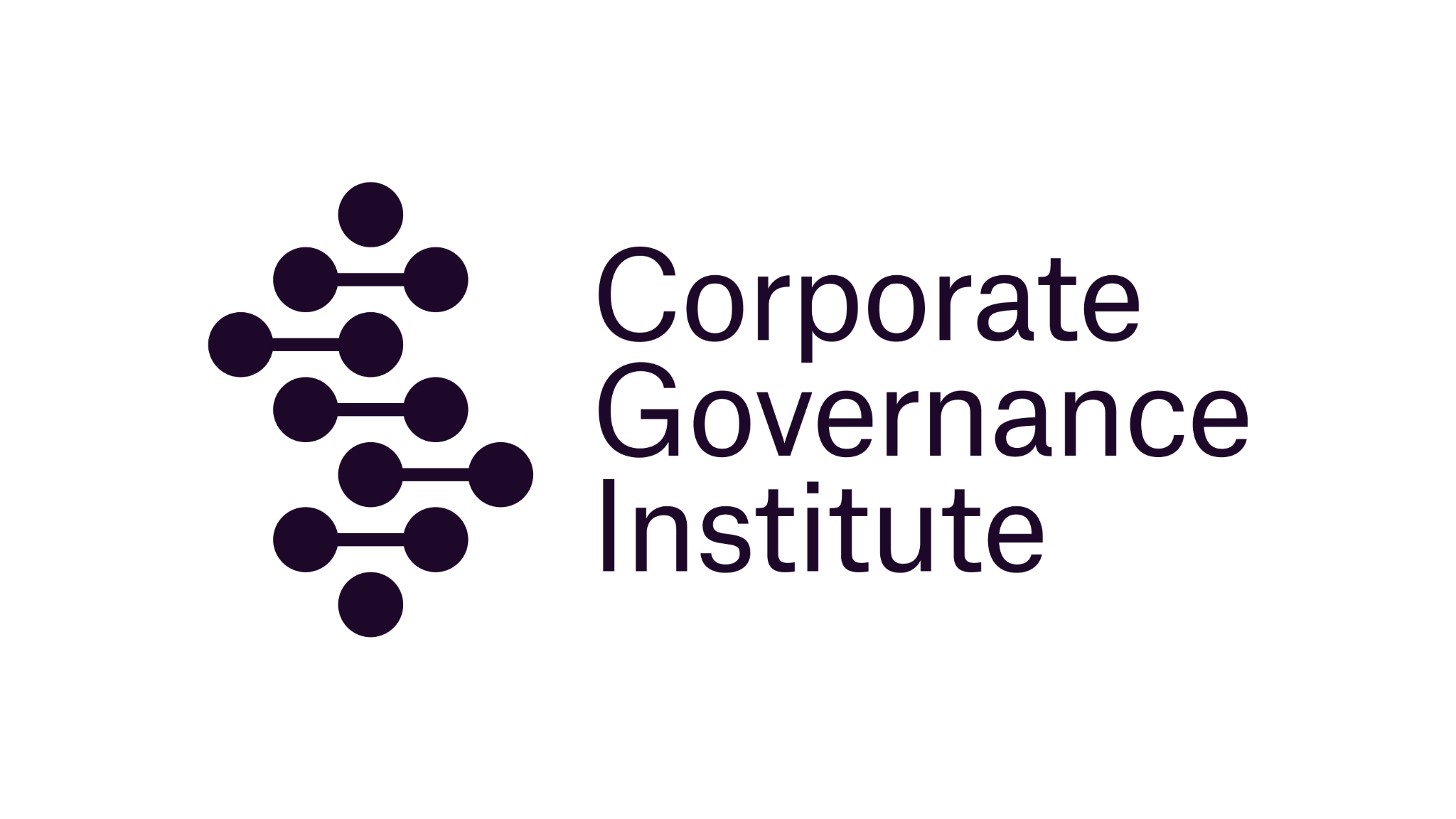 Duties of the Board
Consider Purpose, Values and Strategy
Understand the Culture of the organisation
Shape the Culture of the organisation
10
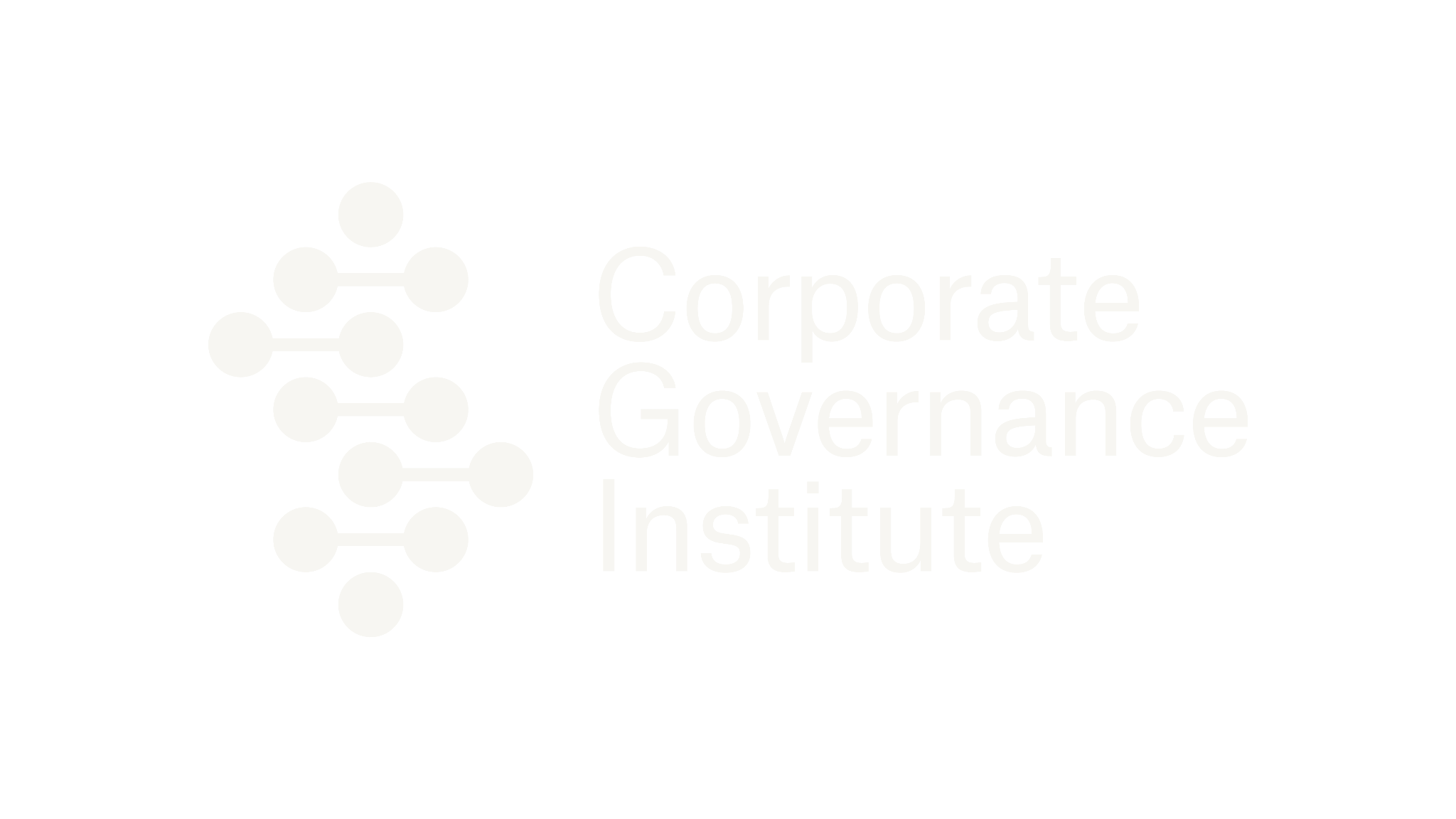 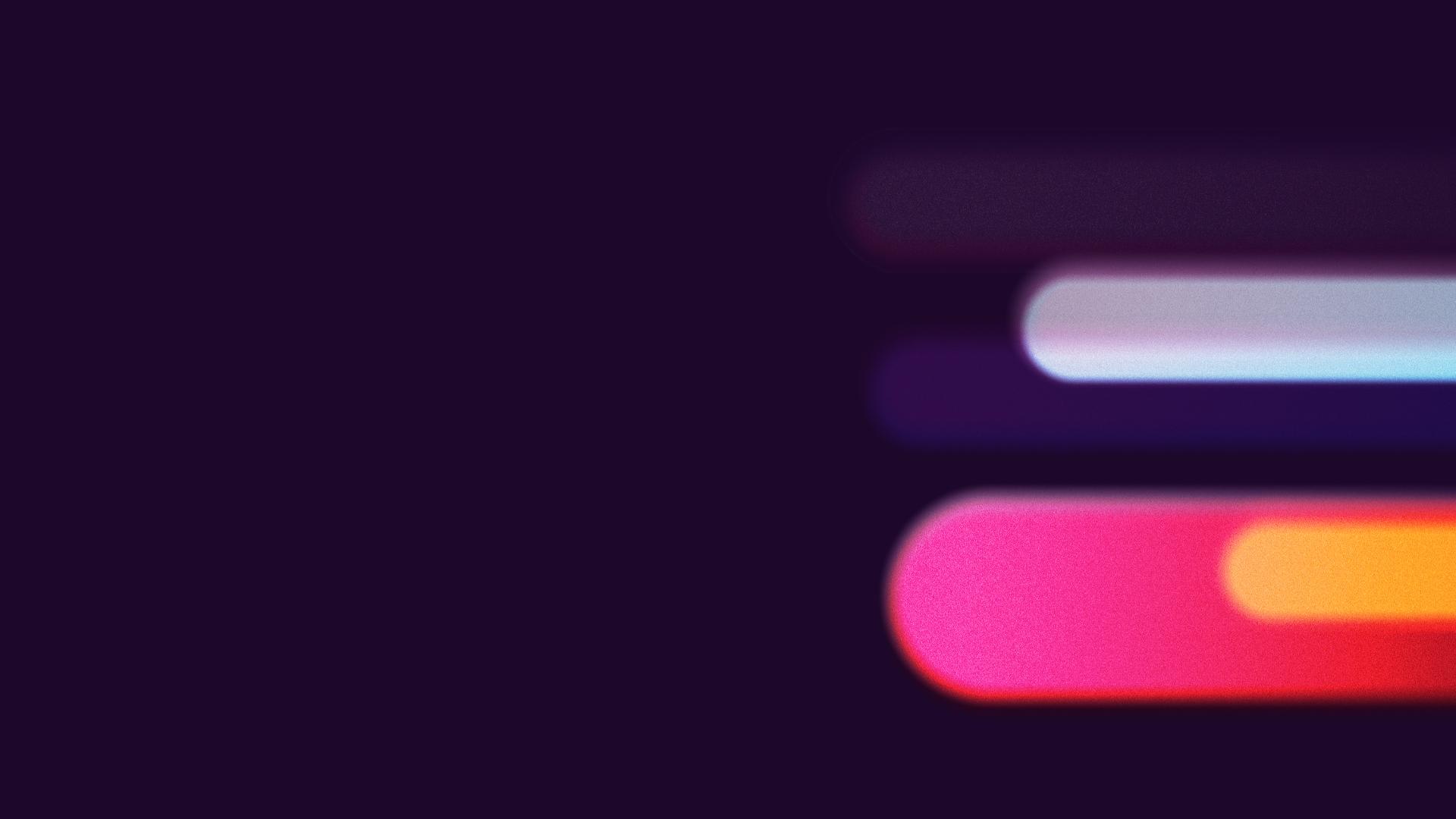 Boards Role of Influence
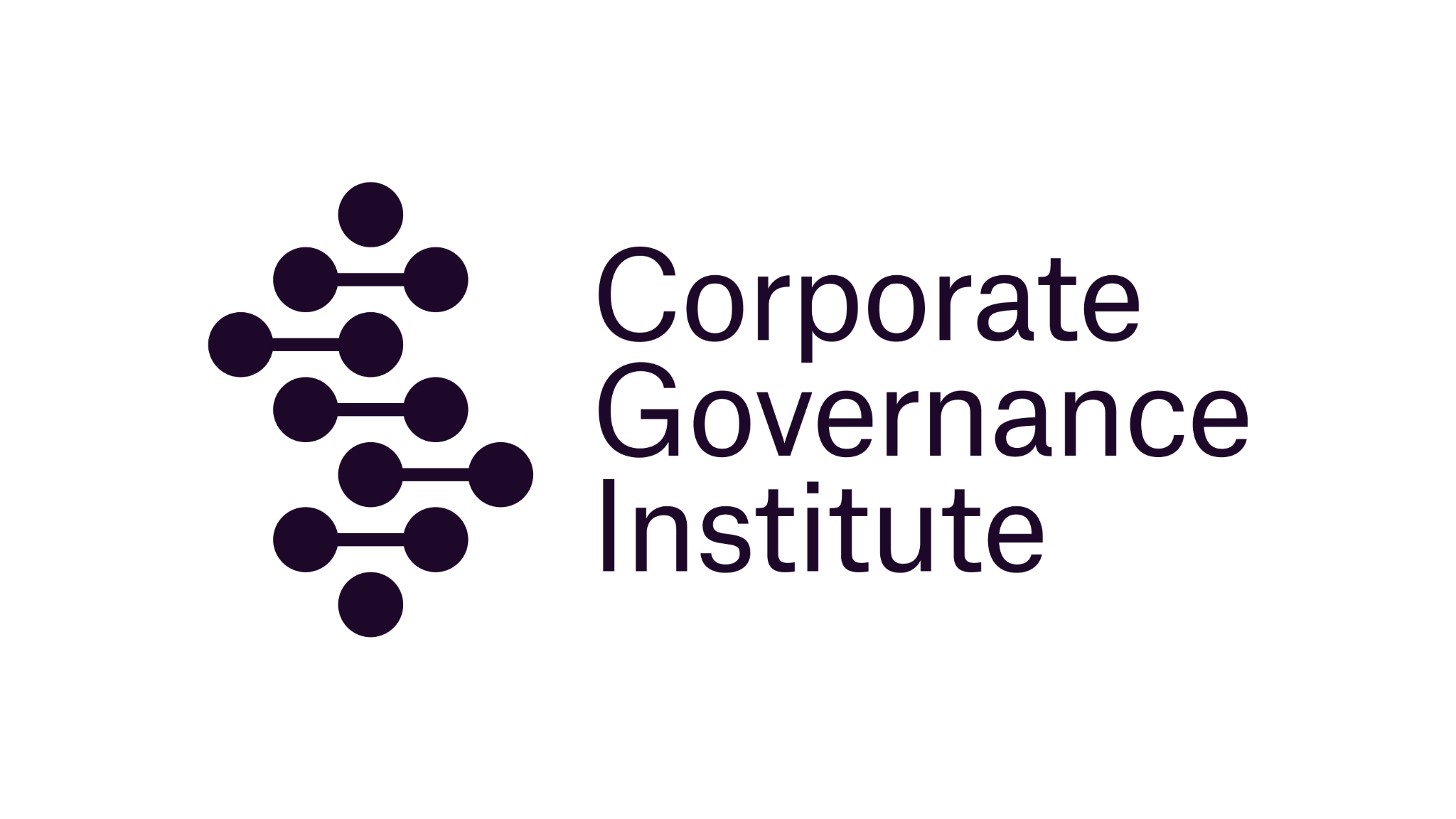 Focus on
Oversight 
Create an environment of accountability
Monitor the measurement of metrics 
Intentional Culture shifts 
Evaluate own performance
12
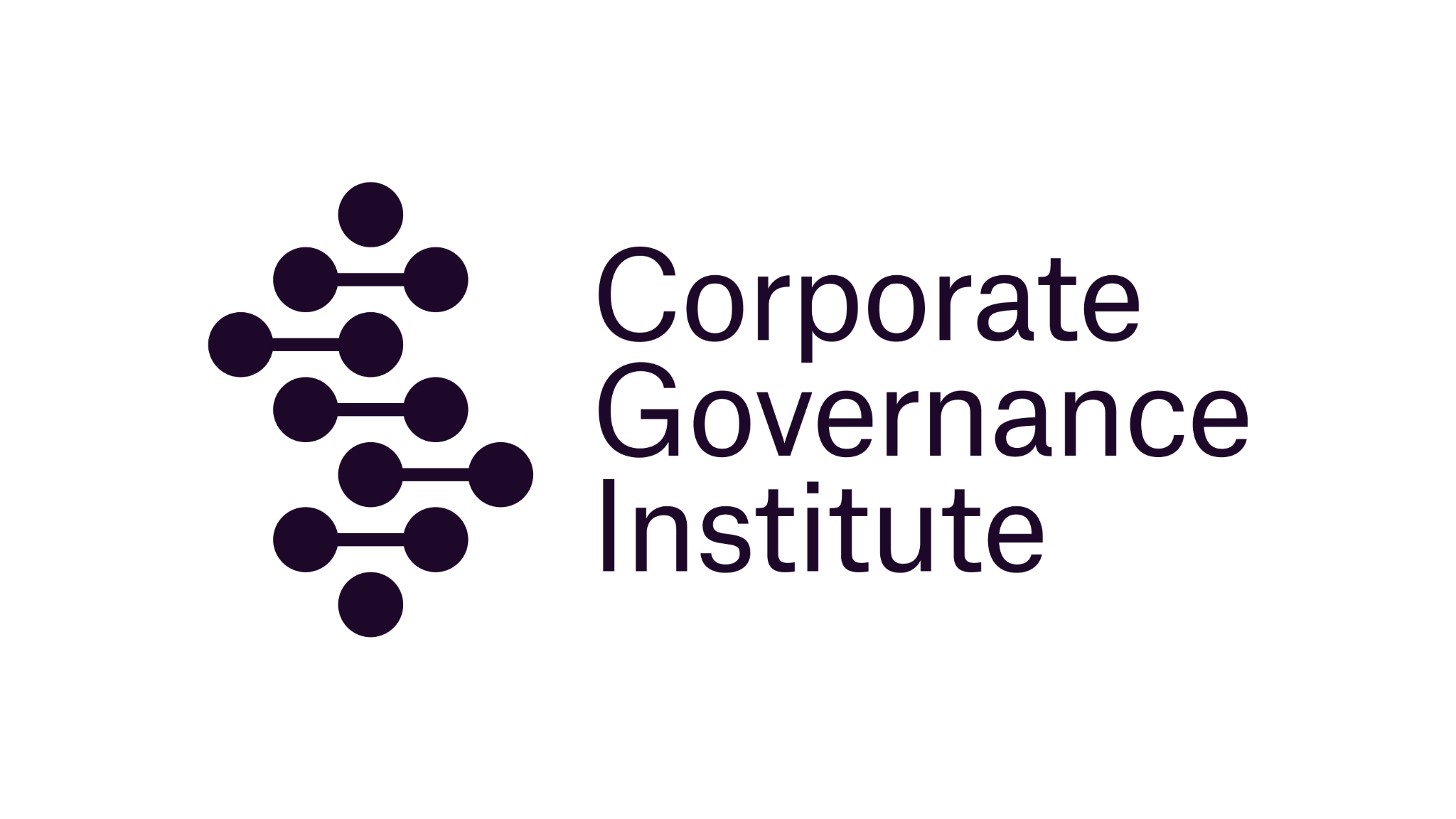 An effective board
Positive board Culture
Understand Culture in depth
Ethical Conduct
Group Think
Toxic Culture
13
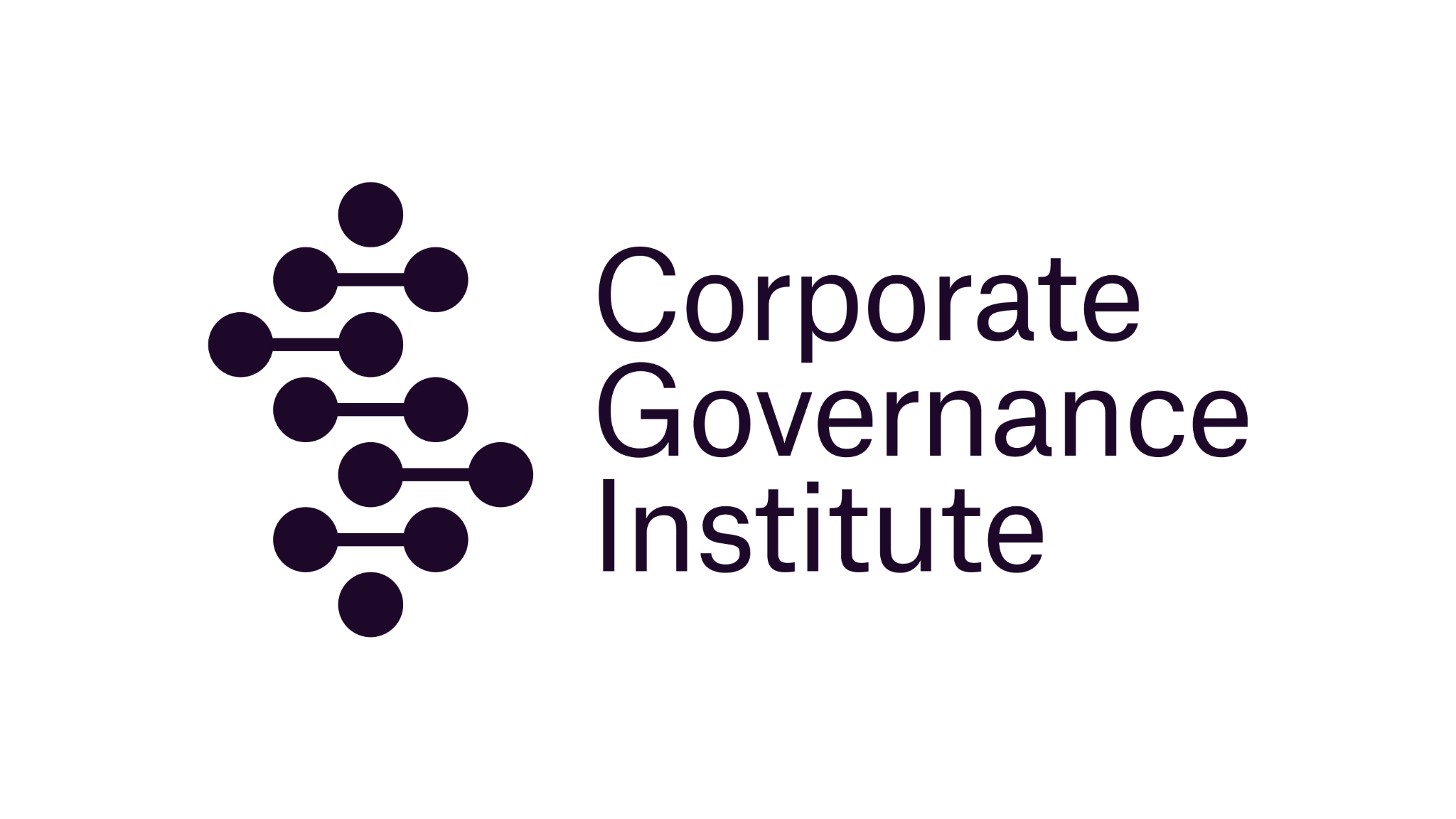 “Our workplace culture and forward leaning approach created significant operational and cultural challenges that have in the past harmed and may in the future continue to harm our business results and financial condition. Challenges related to our workplace practices led to significant attrition and made it more difficult to attract high-quality employees.”Dara Khosrowshahi CEO UBER 2019
14
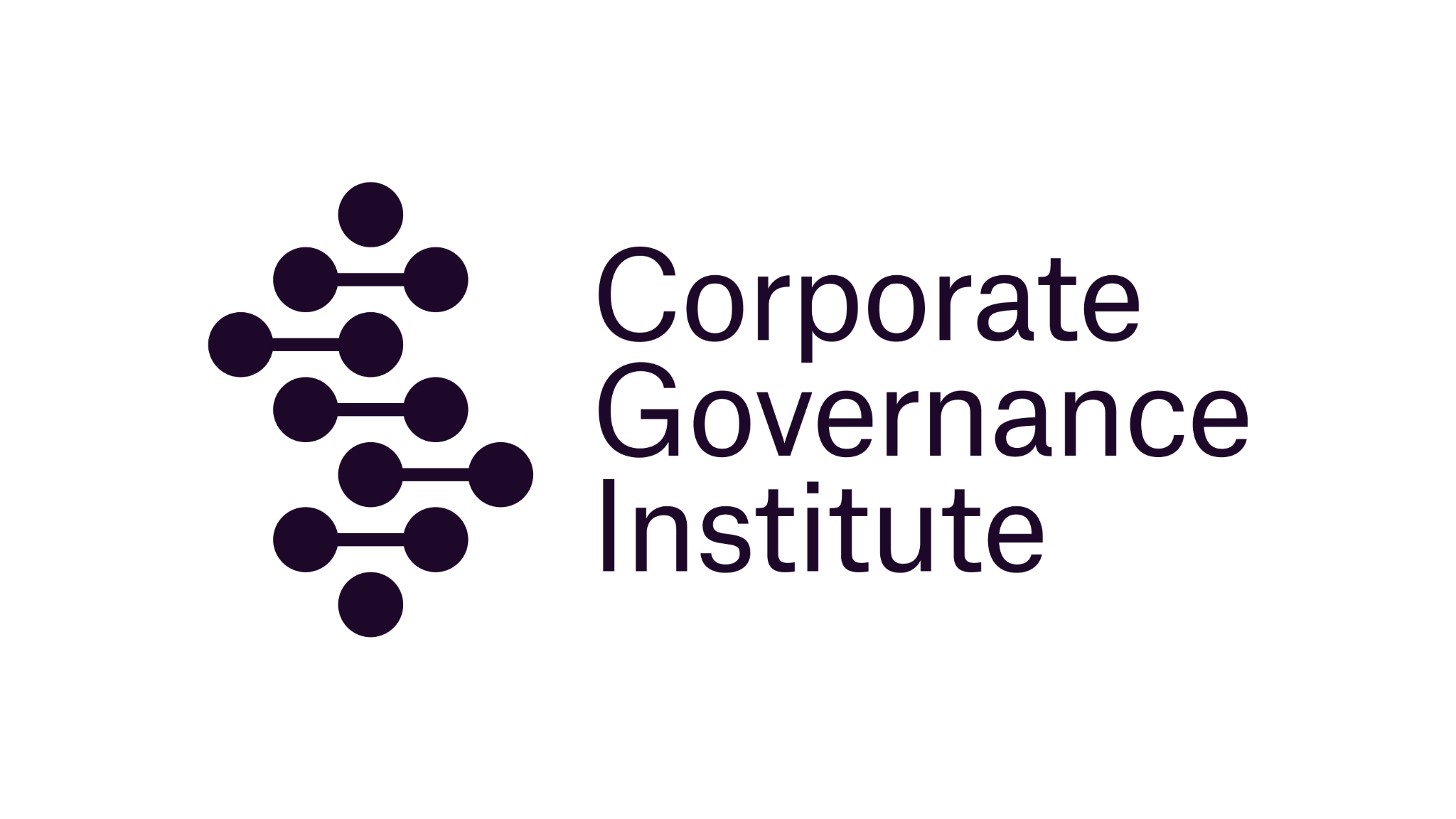 Areas  of Influence
Role Models
Values - operationalise
Diversity Equity & Inclusion and Talent
Chair/CEO relationship
Regular Agenda item
Ethical Decision Making
15
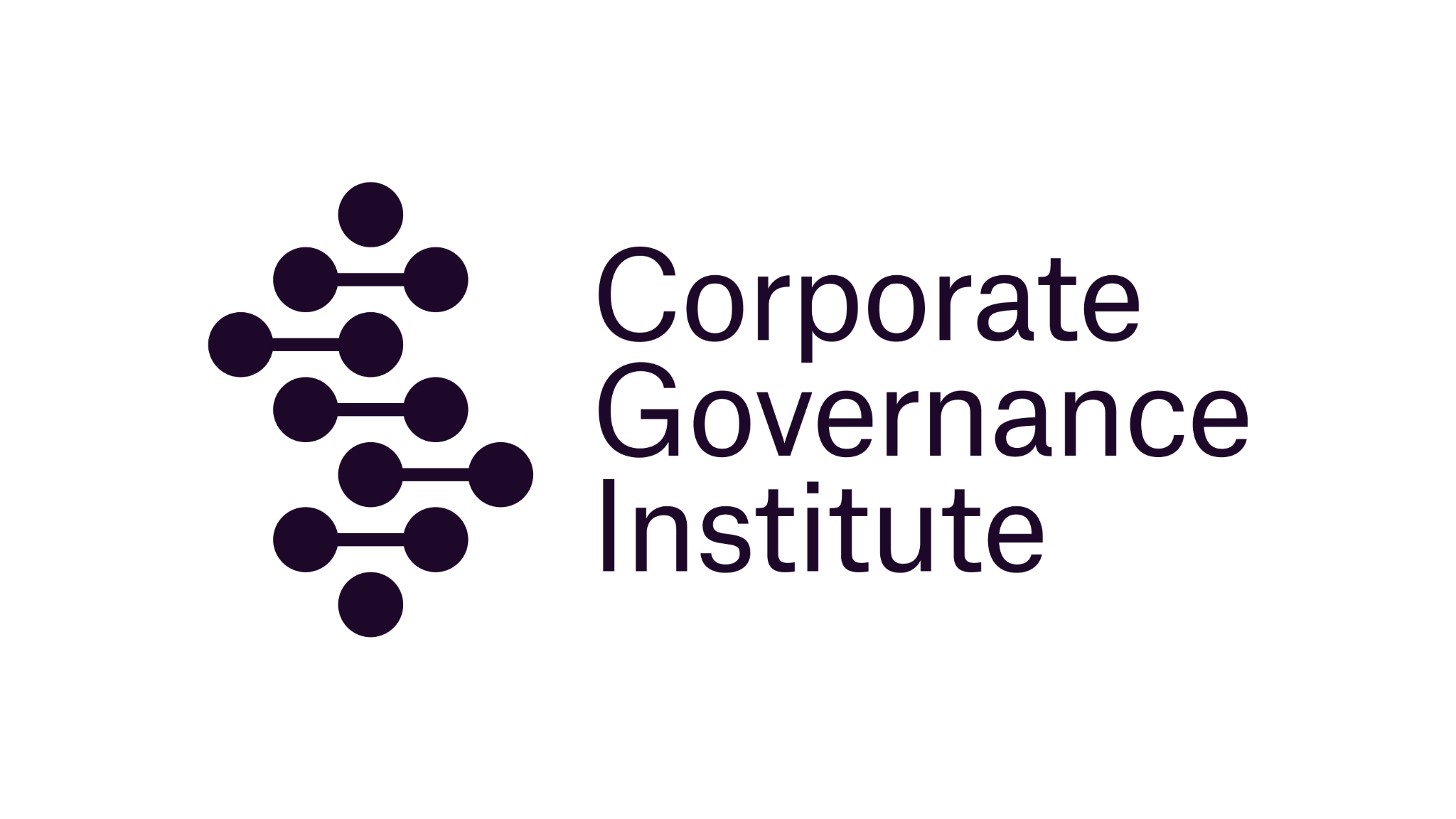 What is Good Faith Reporting
“A way to ensure that your organisation has the right controls in place to keep its ethics in check. Good faith reporting is defined as wrongdoing or potential wrongdoing, which the person making the report has reasonable cause to believe is true and which is made without malice or consideration of personal benefit. Corporate Governance Institute 2021
16
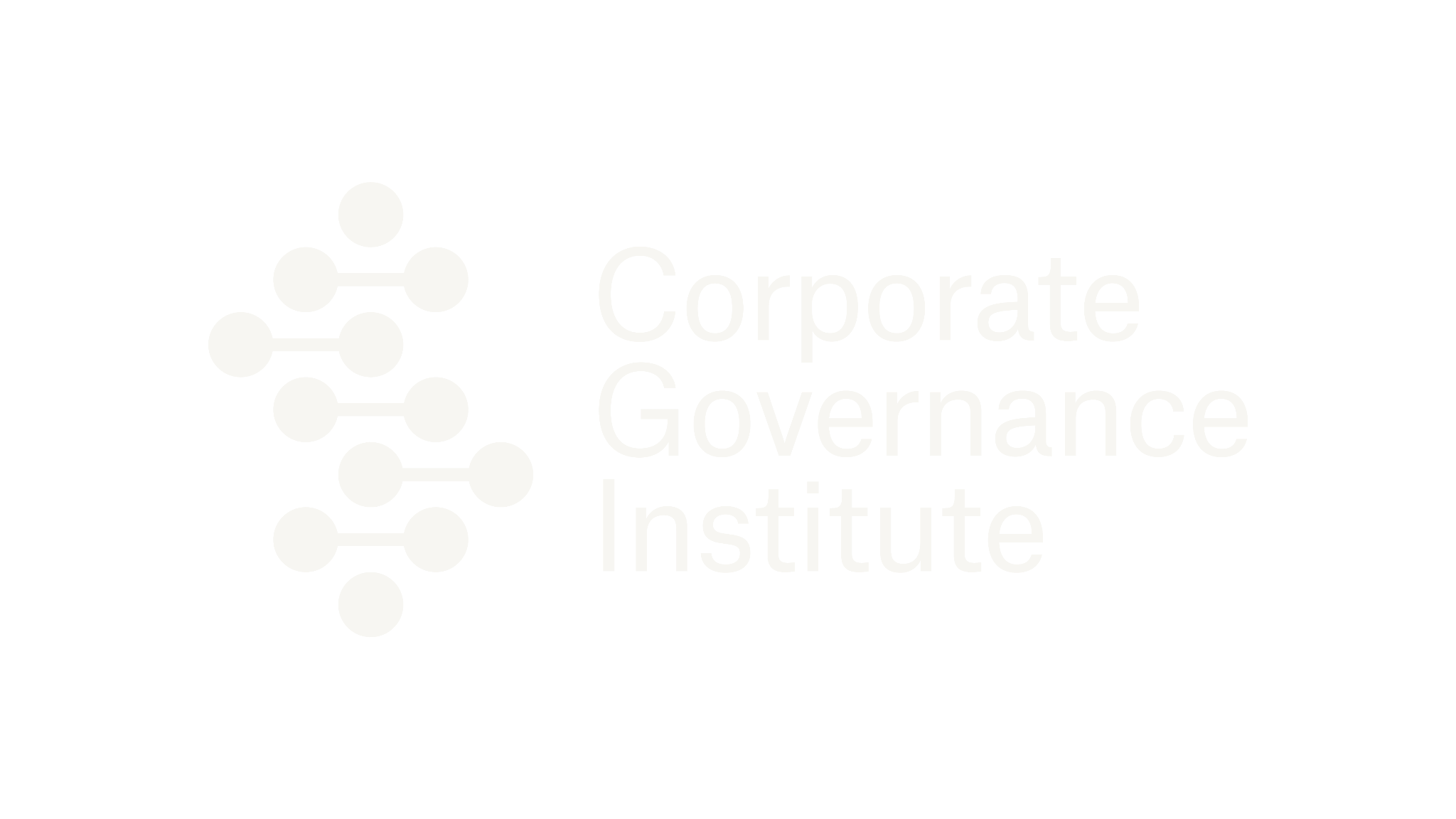 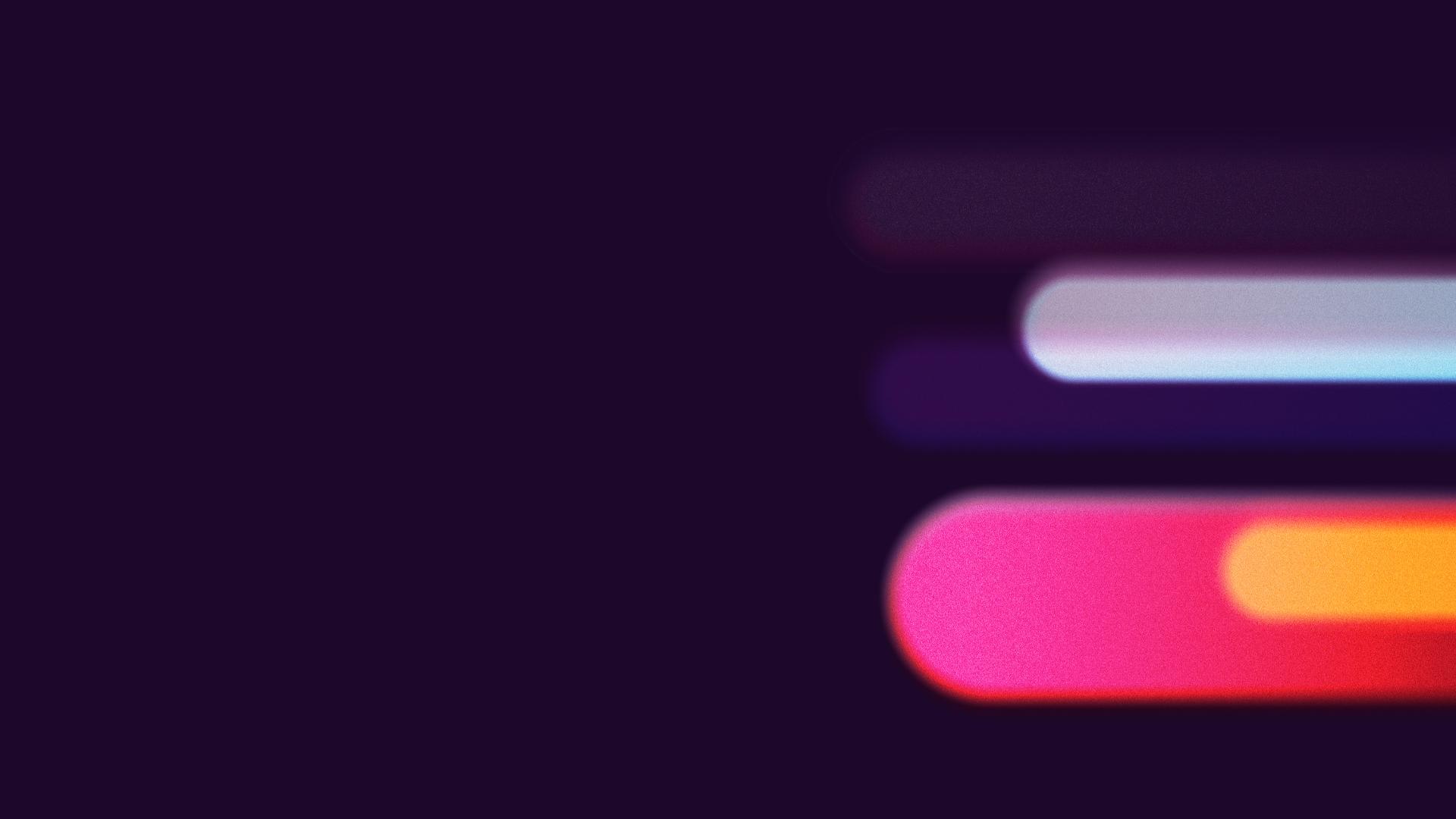 Into the Future..
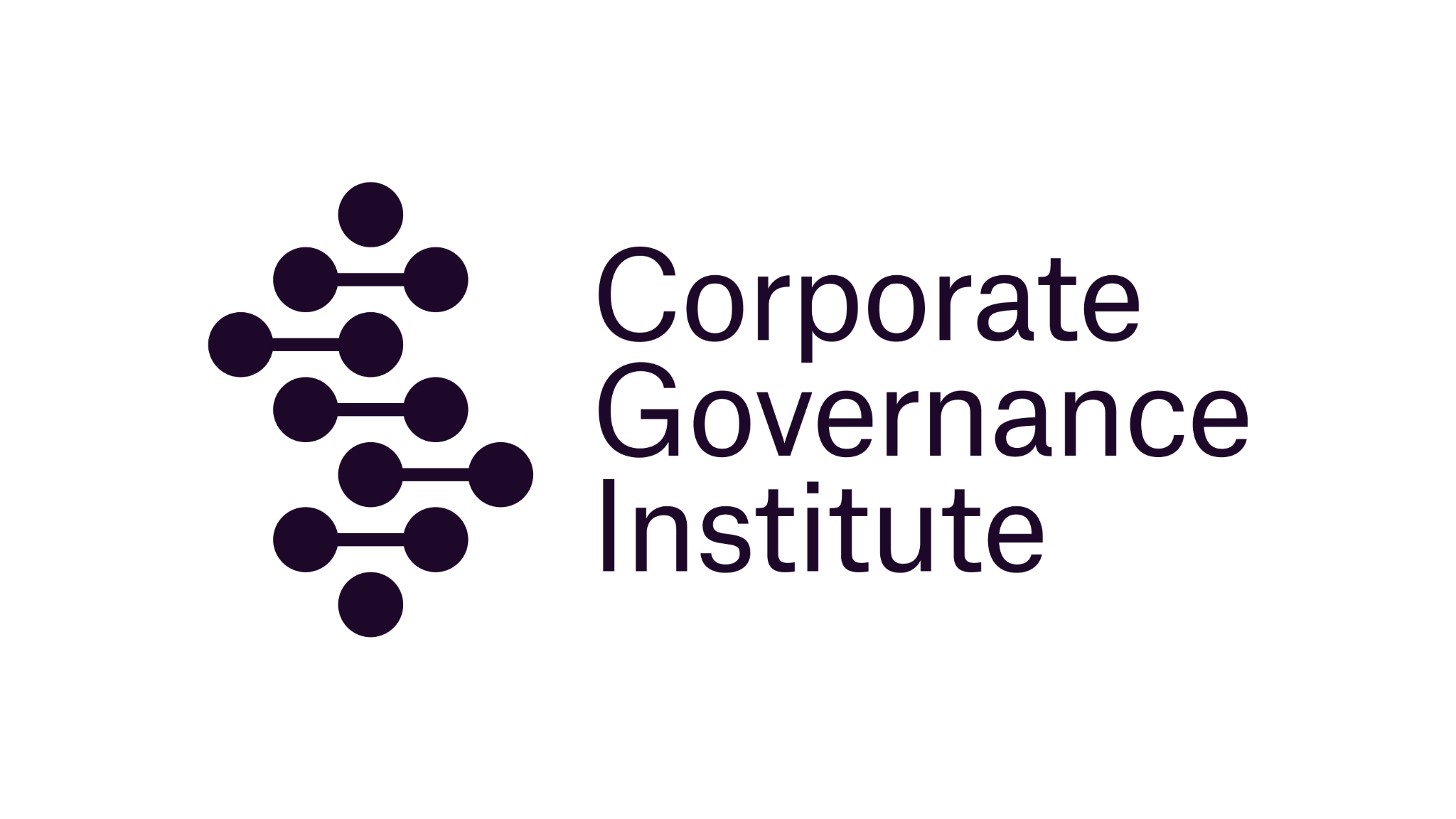 Culture evolves
Hybrid Working Models
Digitisation
ESG
18
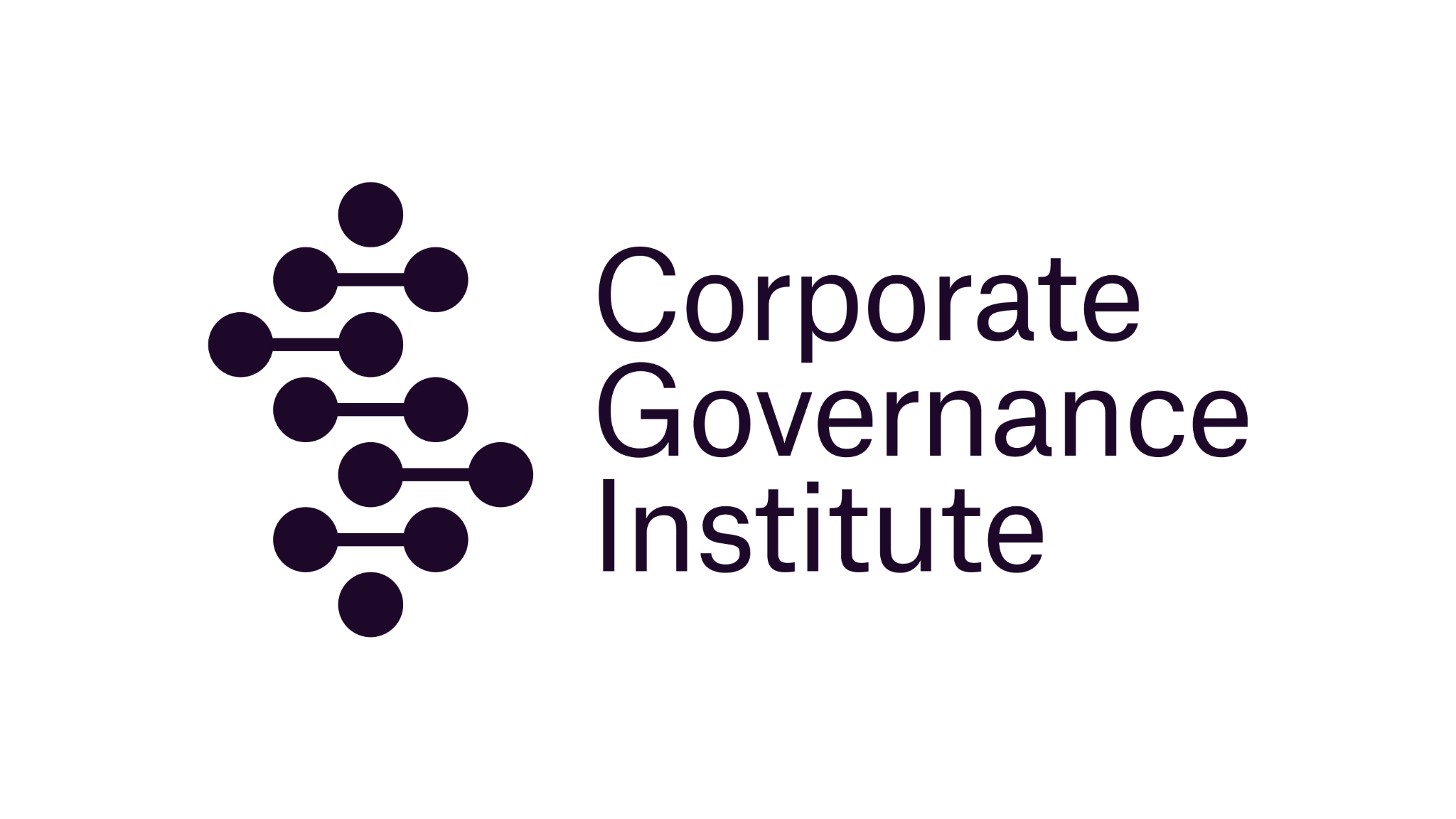 “It is true enough said that a corporation had not a conscience. But a corporation of conscientious men is a corporation with a conscience”Henry David Thoreau, American philosopher (1817 – 1862)
19
Questions?
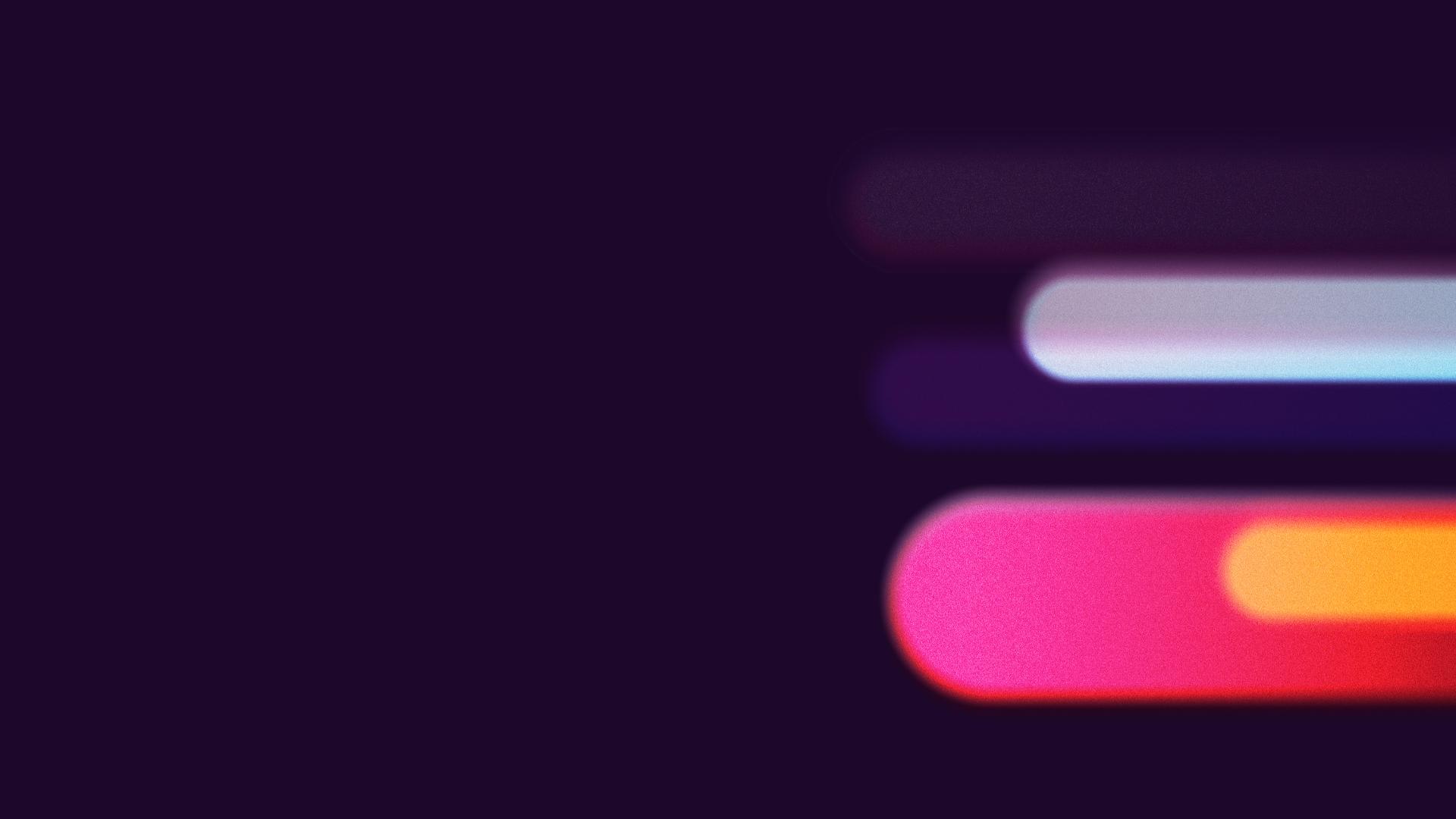 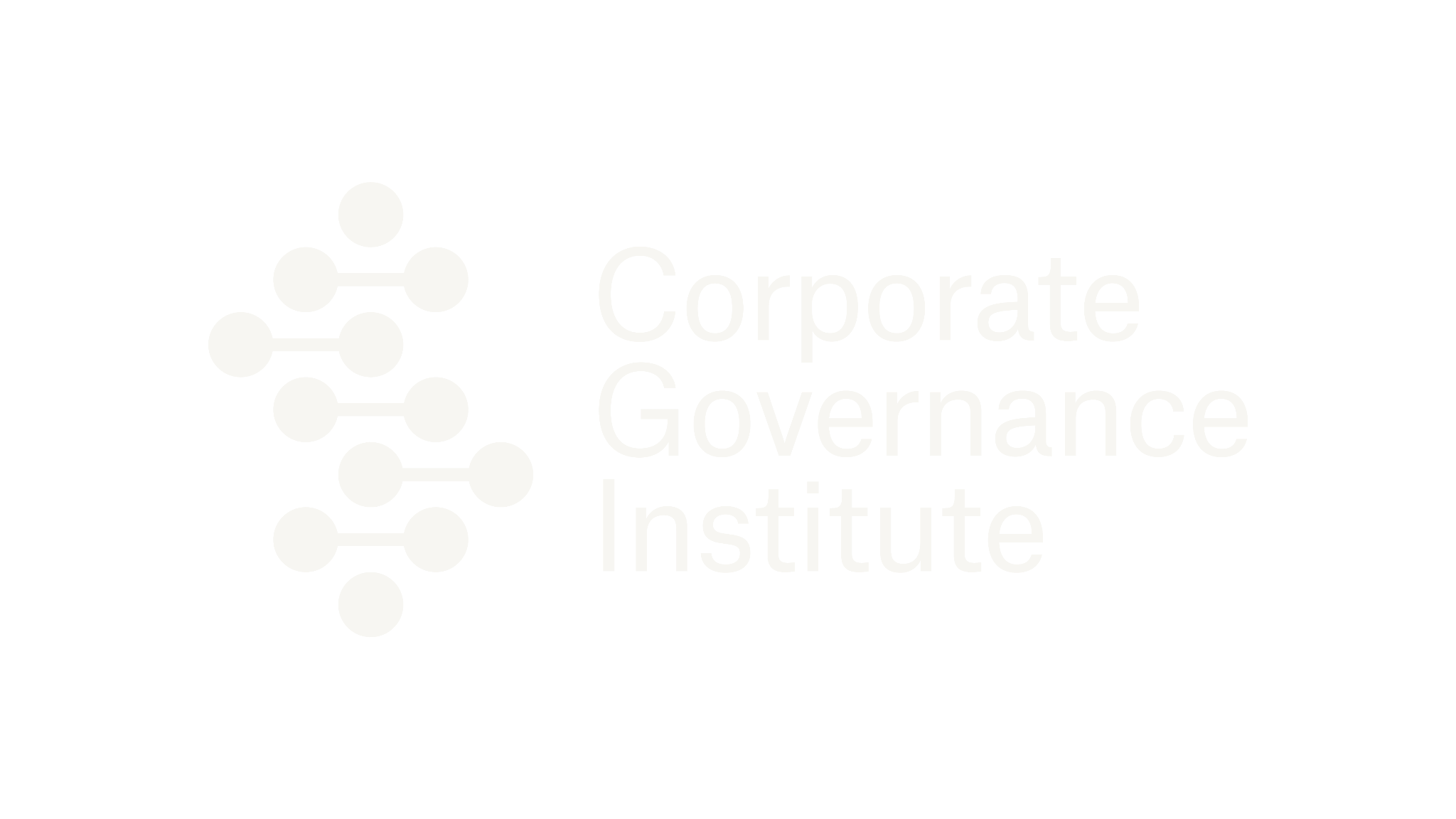 Thank you
info@thecorporategovernanceinstitute.comwww.thecorporategovernanceinstitute.com
Lunch & Learn
21
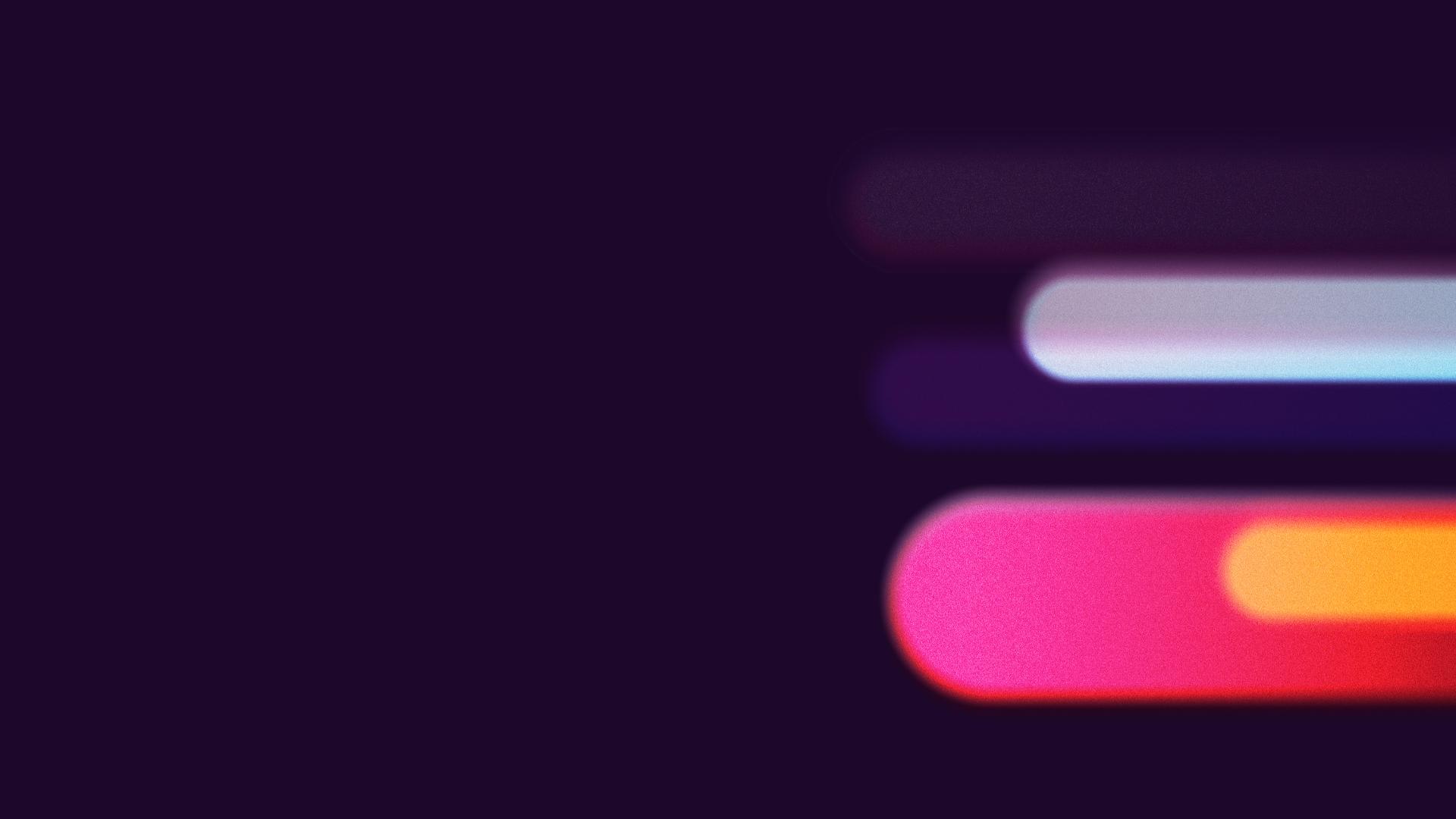 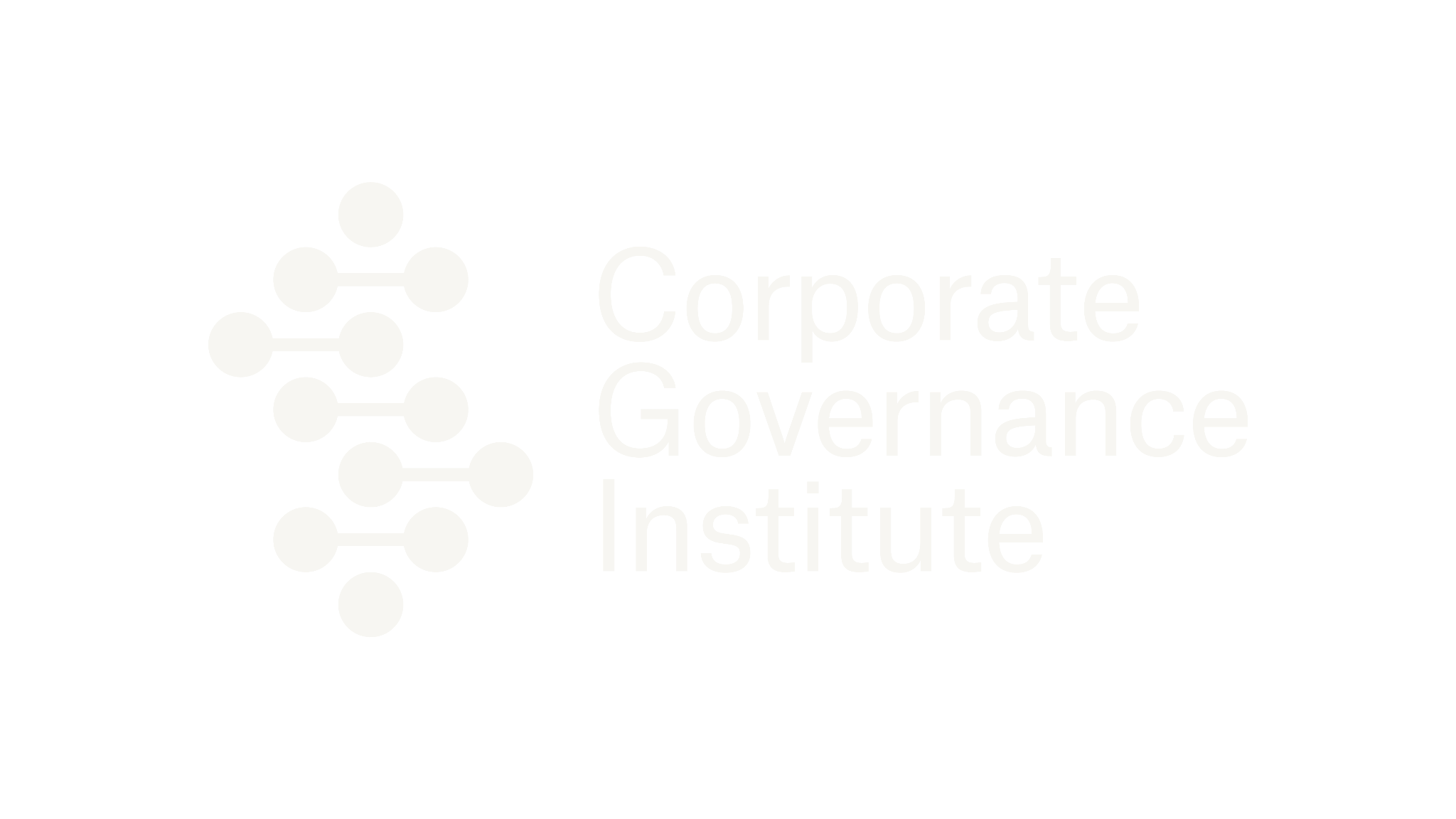 Get in touch
Caitríona Somers
INED & CGI Faculty Member 
caitrionasomers63@gmail.com
Lunch & Learn
22